Computer Vision – TP4Colour and Noise
Miguel Tavares Coimbra
Outline
Colour spaces
Colour processing
Noise
Computer Vision – TP4 - Colour and Noise
2
Topic: Colour spaces
Colour spaces
Colour processing
Noise
Computer Vision – TP4 - Colour and Noise
3
What is colour?
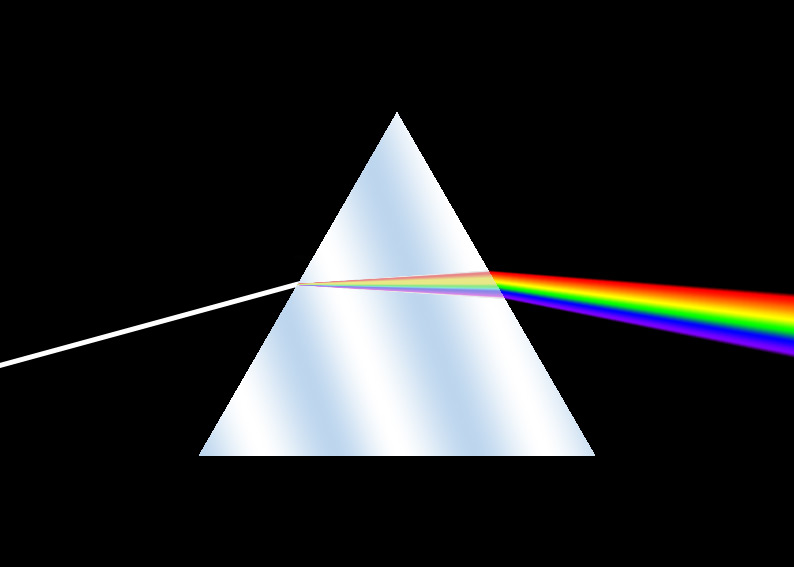 Optical Prism dispersing light
Visible colour spectrum
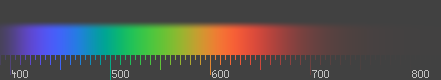 Computer Vision – TP4 - Colour and Noise
4
Visible Spectrum
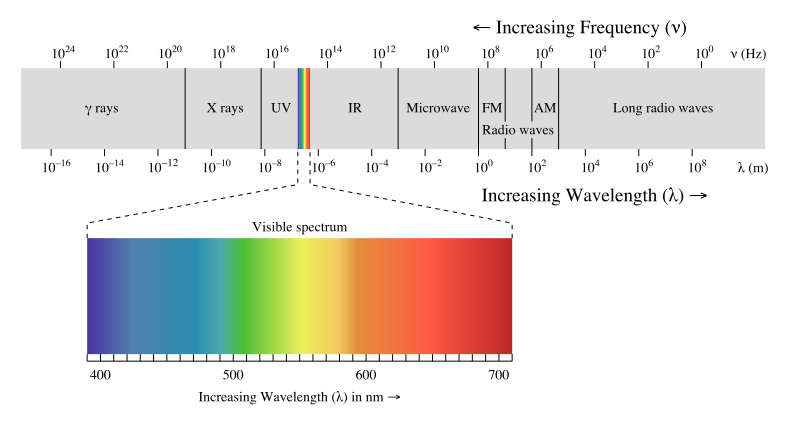 Electromagnetic Radiation.
Same thing as FM Radiowaves!
http://science.howstuffworks.com/light.htm
Computer Vision – TP4 - Colour and Noise
5
How do we see colour?
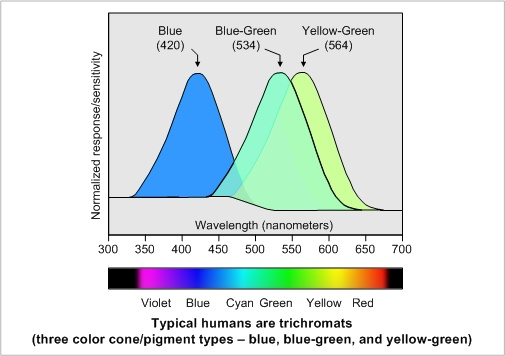 Human
Colour
Sensors:
Cones

65% ‘Red’ cones
33% ‘Green’ cones
2%’Blue’ cones
Computer Vision – TP4 - Colour and Noise
6
Primary Colours
Not a fundamental property of light.
Based on the physiological response of the human eye.
Form an additive colour system.
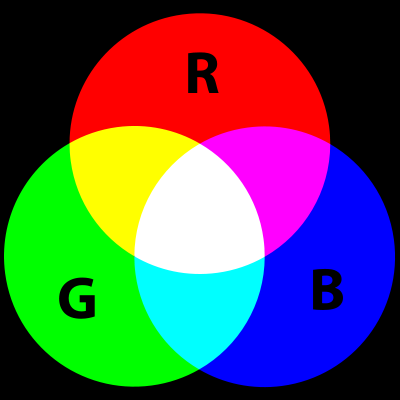 Computer Vision – TP4 - Colour and Noise
7
Example: Television
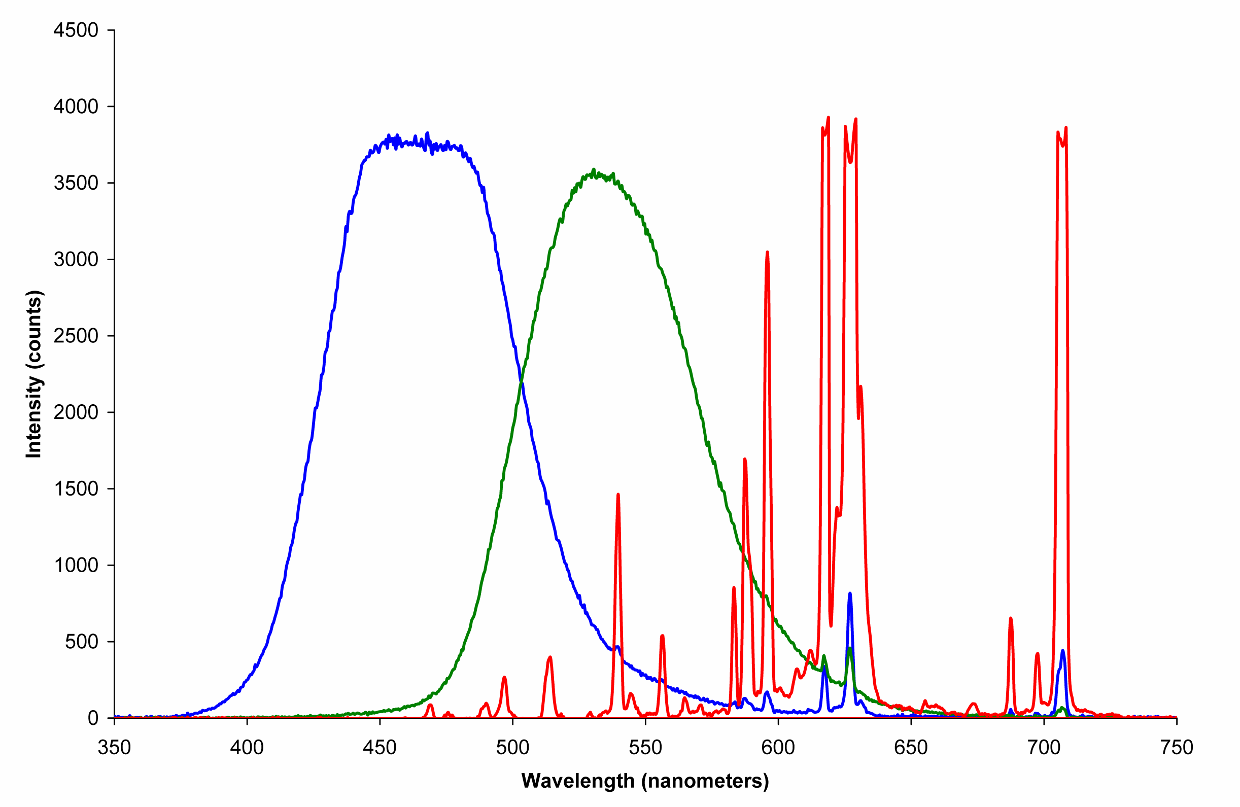 Three types of phosphors very close together
The components are added to create a final colour
http://www.howstuffworks.com/tv.htm
Computer Vision – TP4 - Colour and Noise
8
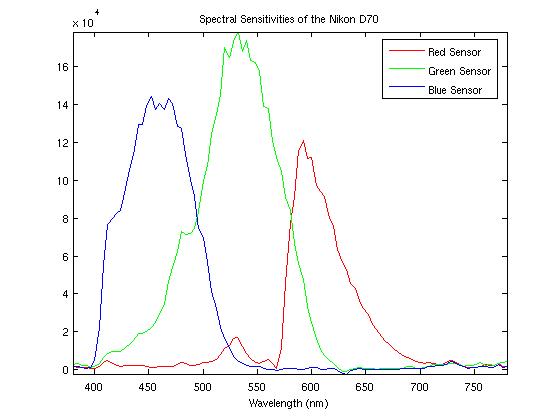 Sensing Colour
Tristimulus (trichromatic) values
Camera’s spectral response functions:
Computer Vision – TP4 - Colour and Noise
9
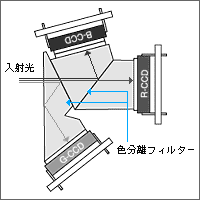 light
beam splitter
Sensing Colour
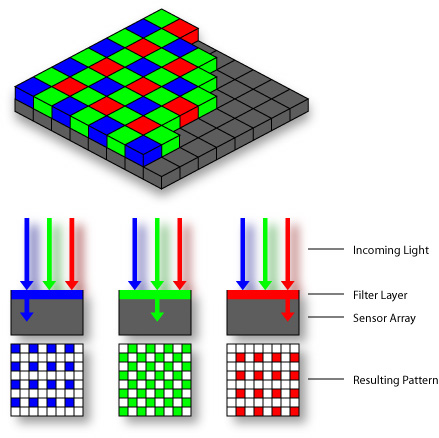 3 CCD
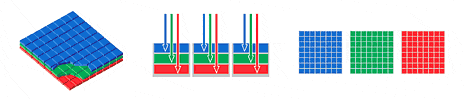 Bayer pattern
Foveon X3TM
Computer Vision – TP4 - Colour and Noise
10
Colour Space
“The purpose of a color model is to facilitate the specification of colours in some standard, generally accepted way”
Gonzalez & Woods
Colour space
Coordinate system
Subspace: One colour -> One point
Computer Vision – TP4 - Colour and Noise
11
RGB
Red Green Blue
Defines a colour cube.
Additive components.
Great for image capture.
Great for image projection.
Poor colour description.
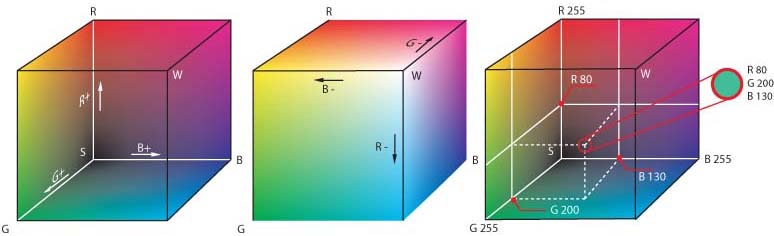 Computer Vision – TP4 - Colour and Noise
12
CMYK
Cyan Magenta Yellow Key.
Variation of RGB.
Technological reasons: great for printers.
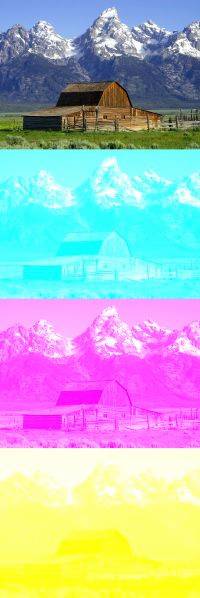 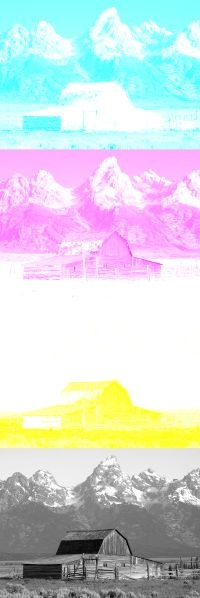 Computer Vision – TP4 - Colour and Noise
13
HSI
Hue Saturation Intensity
Defines a colour cone
Great for colour description.
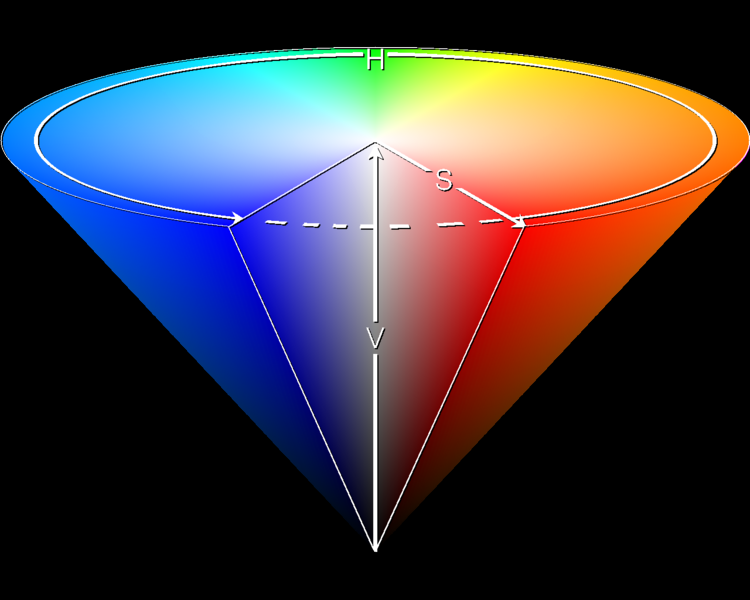 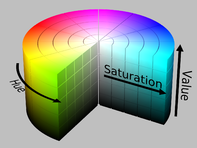 Computer Vision – TP4 - Colour and Noise
14
Chromaticity Diagram
Axis:
Hue
Saturation
Outer line represents our visible spectrum.
No three primaries can create all colours!
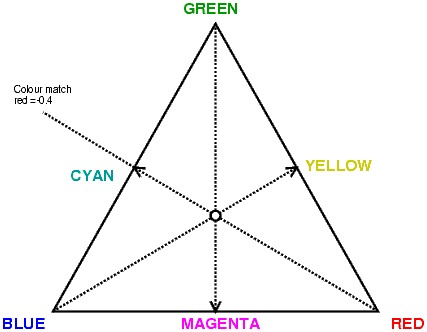 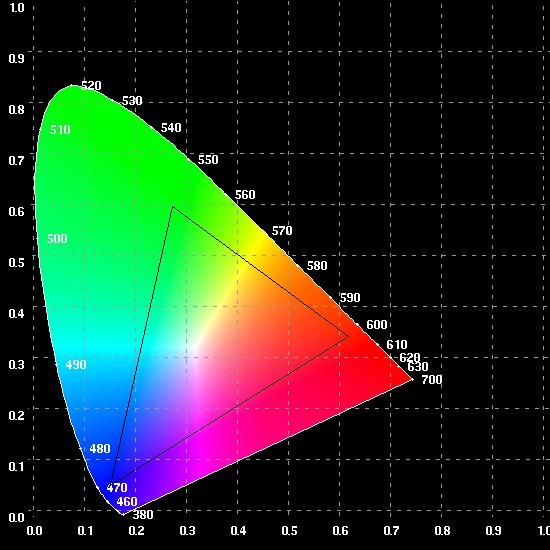 Computer Vision – TP4 - Colour and Noise
15
RGB to HSI
Hue:
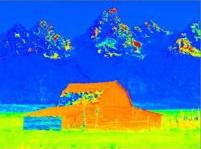 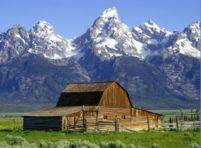 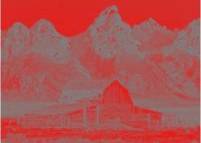 Saturation
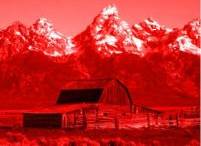 Intensity
Computer Vision – TP4 - Colour and Noise
16
HSI to RGB
Depends on the ‘sector’ of H
120 <= H < 240
0 <= H < 120
240 <= H < 360
Computer Vision – TP4 - Colour and Noise
17
Topic: Colour processing
Colour spaces
Colour processing
Noise
Computer Vision – TP4 - Colour and Noise
18
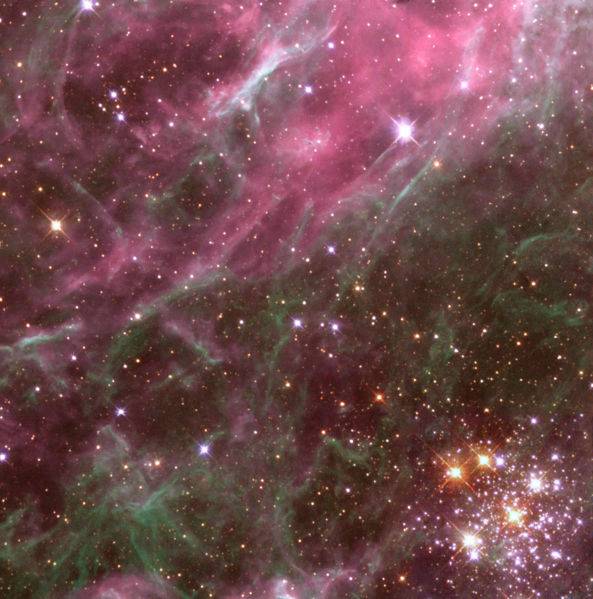 A WFPC2 image of a small region of the Tarantula Nebula in the Large Magellanic Cloud [NASA/ESA]
Computer Vision – TP4 - Colour and Noise
19
Pseudocolour
Also called False Colour.
Opposed to True Colour images.
The colours of a pseudocolour image do not attempt to approximate the real colours of the subject.
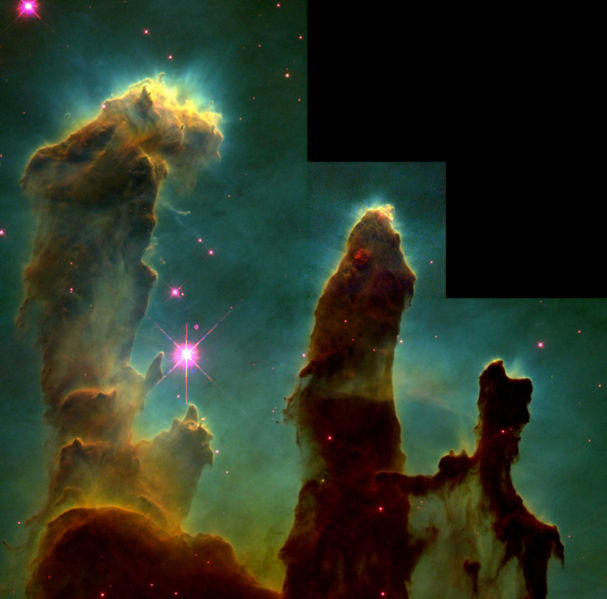 One of Hubble's most famous images: “pillars of creation” where stars are forming in the Eagle Nebula. [NASA/ESA]
Computer Vision – TP4 - Colour and Noise
20
Intensity Slicing
Quantize pixel intensity to a specific number of values (slices).
Map one colour to each slice.
Loss of information.
Enhanced human visibility.
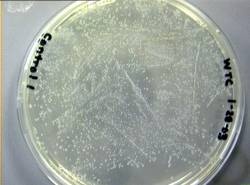 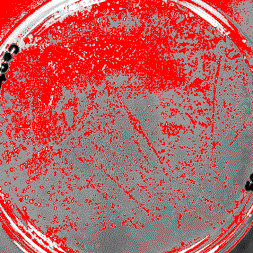 Computer Vision – TP4 - Colour and Noise
21
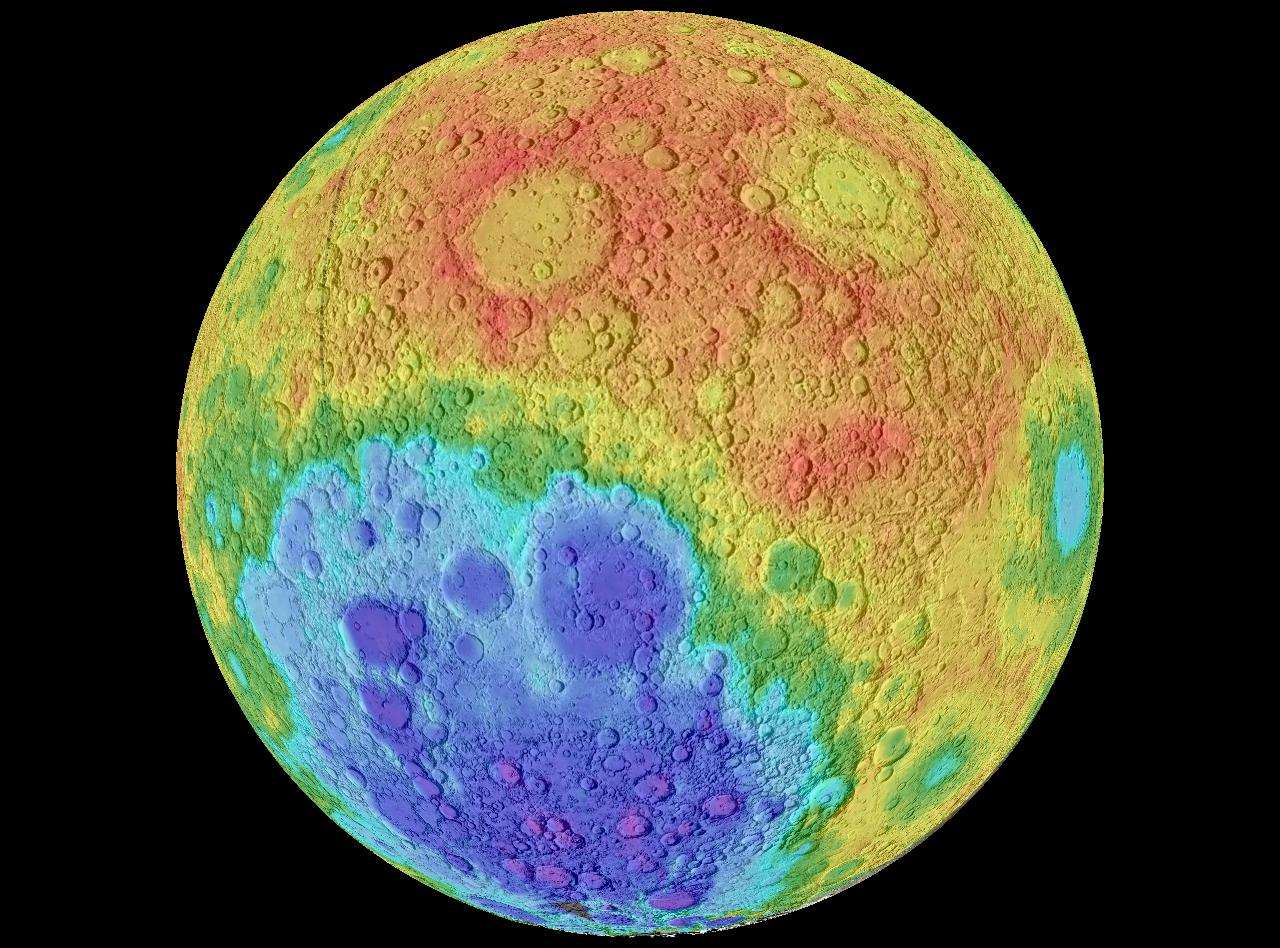 The Moon - The color of the map represents the elevation. The highest points are represented in red. The lowest points are represented in purple. In decending order the colors are red, orange, yellow, green, cyan, blue and purple.
Computer Vision – TP4 - Colour and Noise
22
Intensity to Colour Transformation
Each colour component is calculated using a transformation function.
Viewed as an Intensity to Colour map.
Does not need to use RGB space!
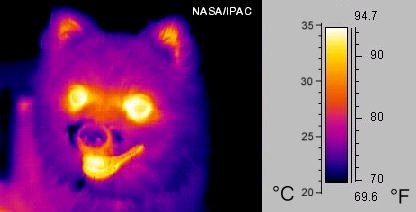 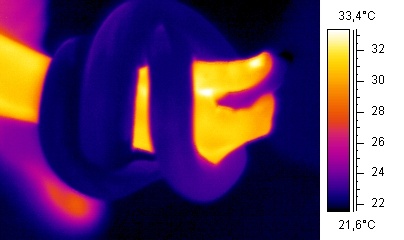 Computer Vision – TP4 - Colour and Noise
23
A supernova remnant created from the death of a massive star about 2,000 years ago.
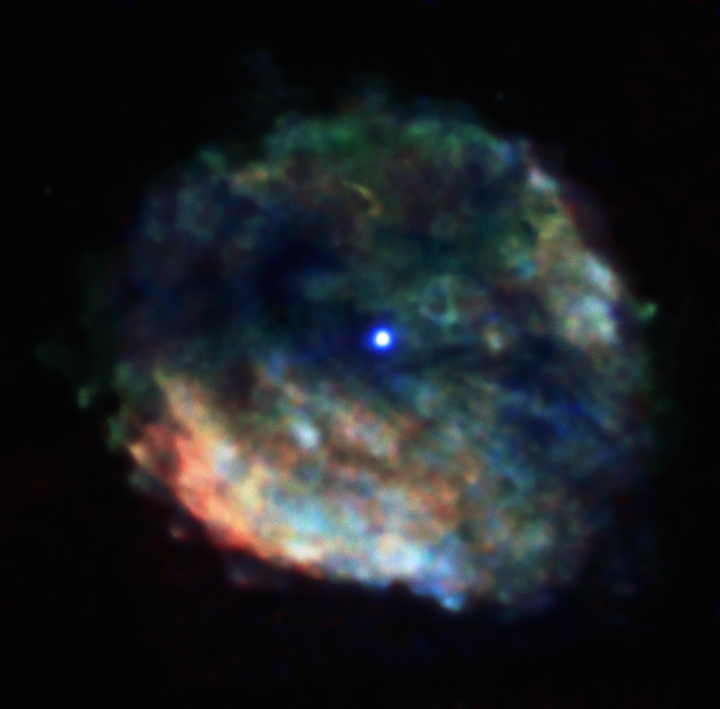 http://chandra.harvard.edu/photo/false_color.html
Computer Vision – TP4 - Colour and Noise
24
http://landsat.gsfc.nasa.gov/education/compositor/
Colour Image Processing
Grey-scale image
One value per position.
f(x,y) = I
Colour image
One vector per position.
f(x,y) = [R G B]T
(x,y)
Grey-scale image
(x,y)
RGB Colour image
Computer Vision – TP4 - Colour and Noise
25
Colour Transformations
Consider single-point operations:
Ti: Transformation function for colour component i
si,ri: Components of g and f
Simple example:
Increase Brightness of an RGB image
What about an image negative?
Computer Vision – TP4 - Colour and Noise
26
Colour Complements
Colour equivalent of an image negative.
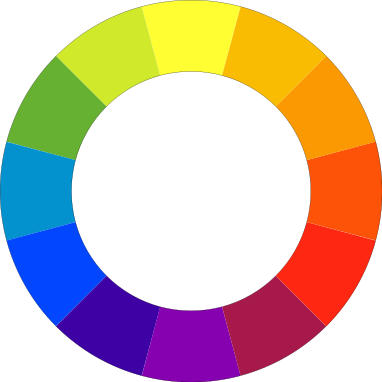 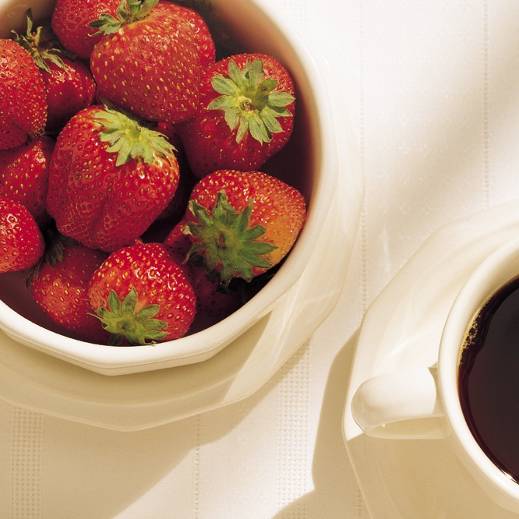 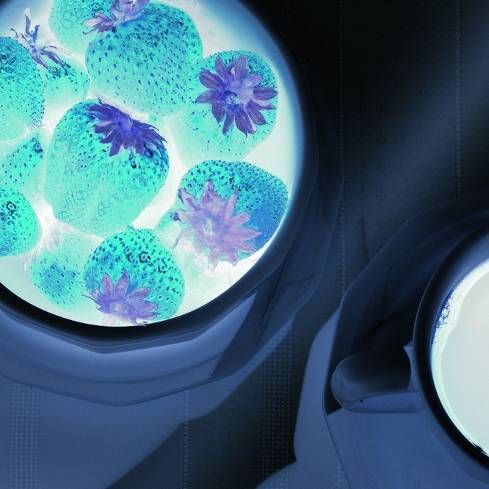 Complementary Colours
Computer Vision – TP4 - Colour and Noise
27
Colour Slicing
Define a hyper-volume of interest inside my colour space.
Keep colours if inside the hyper-volume.
Change the others to a neutral colour.
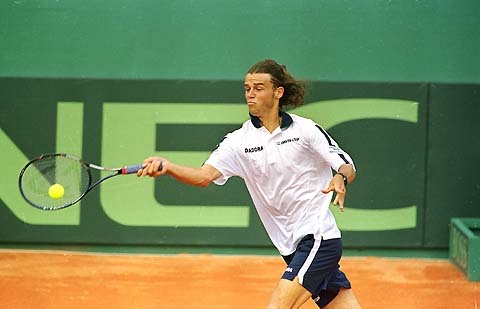 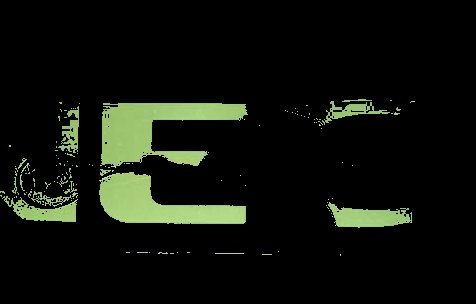 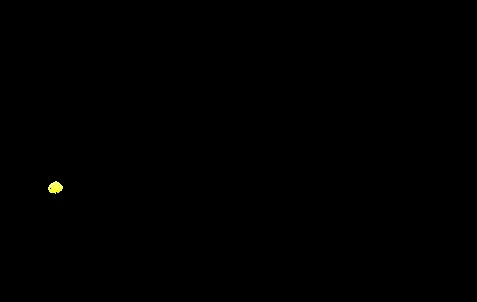 Computer Vision – TP4 - Colour and Noise
28
Topic: Noise
Colour spaces
Colour processing
Noise
Computer Vision – TP4 - Colour and Noise
29
Bring the Noise
Noise is a distortion of the measured signal.
Every physical system has noise.
Images:
The importance of noise is affected by our human visual perception
Ex: Digital TV ‘block effect’ due to noise.
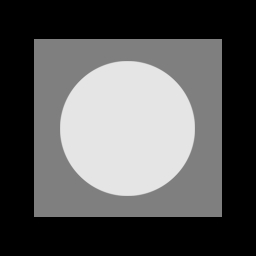 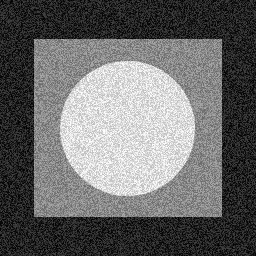 Computer Vision – TP4 - Colour and Noise
30
Where does it come from?
‘Universal’ noise sources:
Thermal, sampling, quantization, measurement.
Specific for digital images:
The number of photons hitting each images sensor is governed by quantum physics: Photon Noise.
Noise generated by electronic components of image sensors:
On-Chip Noise, KTC Noise, Amplifier Noise, etc.
Computer Vision – TP4 - Colour and Noise
31
Degradation / Restoration
g(x,y)
f’(x,y)
DegradationFunction h
RestorationFilter(s)
f(x,y)
n(x,y)
Computer Vision – TP4 - Colour and Noise
32
Noise Models
Noise models
We need to mathematically handle noise.
Spatial and frequency properties.
Probability theory helps!
Advantages:
Easier to filter noise.
Easier to measure its importance.
More robust systems!
Computer Vision – TP4 - Colour and Noise
33
Model: Gaussian Noise
Gaussian PDF (Probability Density Function).
Great approximation of reality.
Models noise as a sum of various small noise sources, which is indeed what happens in reality.
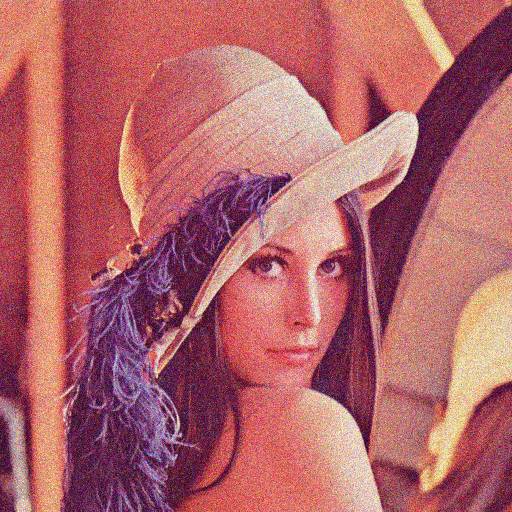 Computer Vision – TP4 - Colour and Noise
34
Model: Gaussian Noise
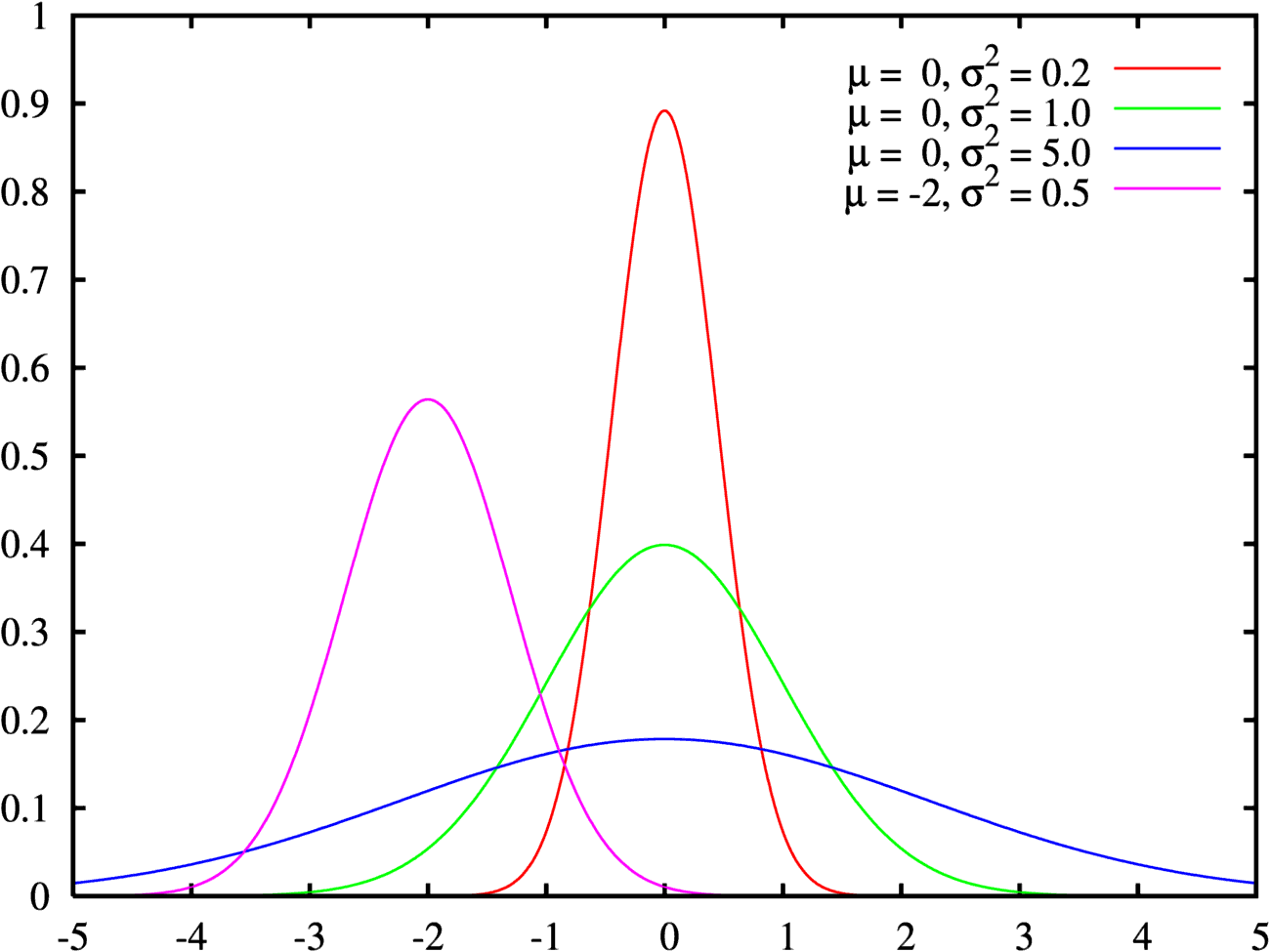 Computer Vision – TP4 - Colour and Noise
35
Model: Salt and Pepper Noise
Considers that a value can randomly assume the MAX or MIN value for that sensor.
Happens in reality due to the malfunction of isolated image sensors.
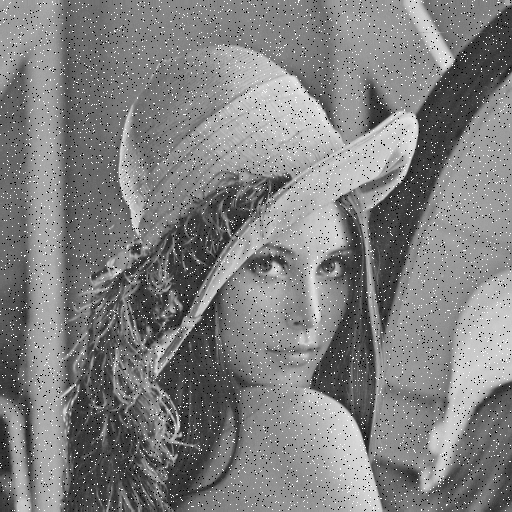 Computer Vision – TP4 - Colour and Noise
36
How do we handle it?
Not always trivial!
Frequency filters.
Estimate the degradation function.
Inverse filtering.
...
One of the greatest challenges of signal processing!
Computer Vision – TP4 - Colour and Noise
37
Resources
Szeliski, “Computer Vision: Algorithms and Applications”, Springer, 2011
Chapter 2 – “Image Formation”
Computer Vision – TP4 - Colour and Noise
38